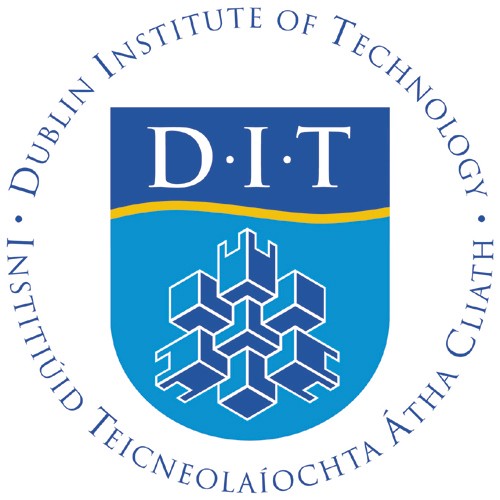 Phasing
Phase 1
Phase 2
Phase 3
Phasing
Phasing works in three phases:
Phasing
Phasing starts off with three groups in Phase One. These groups will each be assigned a particular section of a larger problem. All groups are then given a specific amount of time to work on either fact finding or a solution or both.
Phasing
Phase Two begins with the original groups being split in two halves and those halves coming to form two new groups. This formation ensures that all students get exposure to all areas of the larger problem. The two new groups will have a new solution or facts to find.
Phasing
Phase Three takes the form of a group discussion bringing the findings of Phase 2 together to form the solution to the larger problem.